eForms - General overview
TED eSENDERS SEMINAR
Manuela Cruz
08/11/2021
Summary
Legal timeline

Implementation components

Status
2
Legal timeline
23 September 2019: adoption of eForms Regulation

14 November 2022: eForms Regulation applies
Publications Office must be able to receive, process and publish eForms AND current standard forms

25 October 2023: use of eForms is mandatory
Publications Office will only receive, process and publish eForms
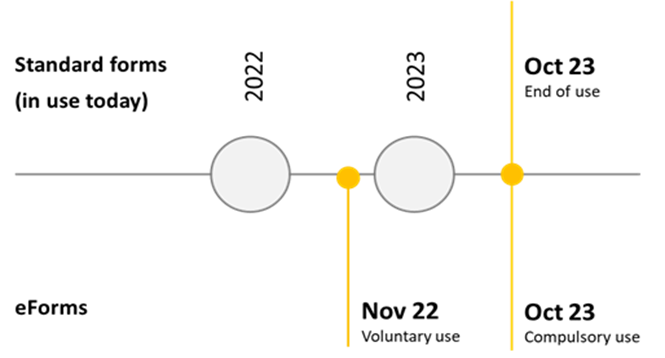 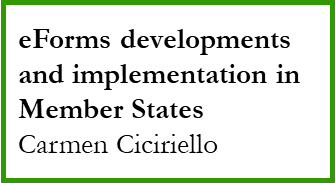 3
Implementation components
UBL Schema and related information
(Code lists, Rules, etc.)
eForms schema
Yves Jordan
Processing
Publishing
Validation
Reception
eForms visualisation 
Karl Ferrand
[TED Monitor]
TED Website
CVS
eNotices2
[eSentool]
eForms in TED and the future TED 2.0
Cécilia Charlier
eNotices2 overview
Enrico Campanella
eForms validation
Bertrand Lorentz
Developing eForms applications +TEDAPI
Ioannis Rousochatzakis
Machine to machine services
4
Implementation status
UBL Schema and related information
(Code lists, Rules, etc.)
Information: last update 14/10/2021 
SIMAP
TED developers documentation site
eForms Software Development Kit
Processing
Publishing
Validation
Reception
eNotices2: development launched, to be ready by 11/2022
eSentool: features to be integrated in eNotices2, to be ready by 11/2022
TED Monitor: development launched, to be ready by 07/2022
Current TED: to be adapted to display eForms by 11/2022
New TED: Contract signed, to be ready by 03/2023
CVS: development launched, to be ready by 08/2022
TED Viewer 22
development launched, to be ready by 08/2022
TED API
development to be launched, to be ready by 01/2022
Machine to machine services
5
Implementation roadmap
03/2023
01/2022
07/2022
08/2022
11/2022
TED 2.0
TED Website
TEDAPI
TED Monitor
CVS
eNotices2
TED Viewer
6
Thank you for your AttentionAny questions?
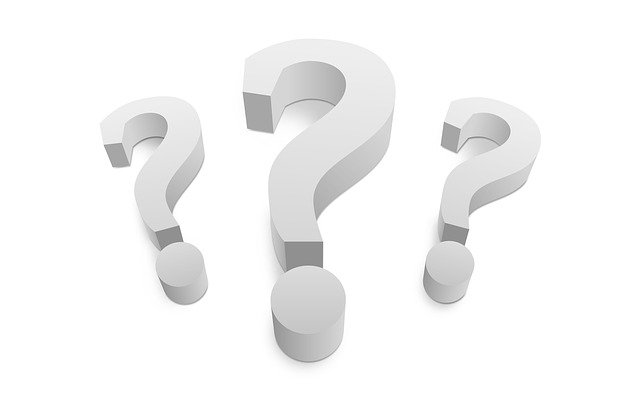 Please ask your question in the Webex chat